Limitations in drug discovery
More than 90% compounds entering clinical trials fail to demonstrate safety and efficacy in human, despite evidence of safety and effectiveness in pre-clinical models

High failure rates indicate the limited ability of pre-clinical models to predict patient benefit in human populations.
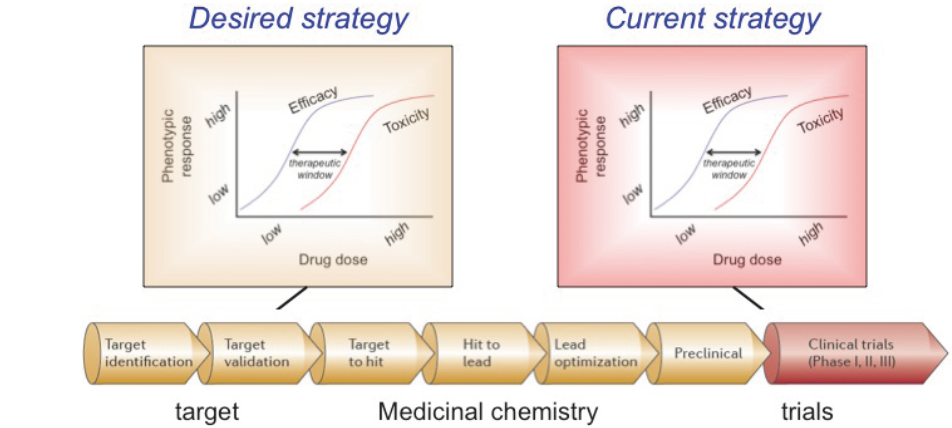 1
Potential of Human genetics
to overcome limitations in drug discovery
Human genetics as “Experiment of nature” to prioritize molecular targets in drug discovery

=> naturally occurring conditions (mutations) 
that modulate (gain- or loss-of–function) a biological target (gene) 
with reproducible effect (decreased or increased risk) 
on human physiology (trait = appropriate proxy for drug efficacy)


-> mimic the effect of therapeutic modulation of a target
-> serve as estimate of dose-response curves (function-phenotype curves)
2
[Speaker Notes: Several lines of evidence showing the potential of human genetics to overcome these limitations]
PCSK9, LDL levels and coronary heart disease
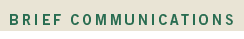 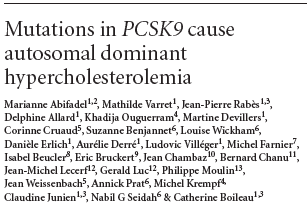 1
1. PCSK9 GOF alleles: increased LDL levels            2003
3
[Speaker Notes: Example of PCSK9]
PCSK9, LDL levels and coronary heart disease
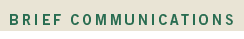 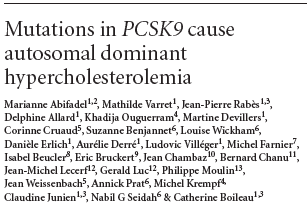 1
1. PCSK9 GOF alleles: increased LDL levels            2003
2. PCSK9 LOF alleles: decreased LDL levels   2005-2006
2
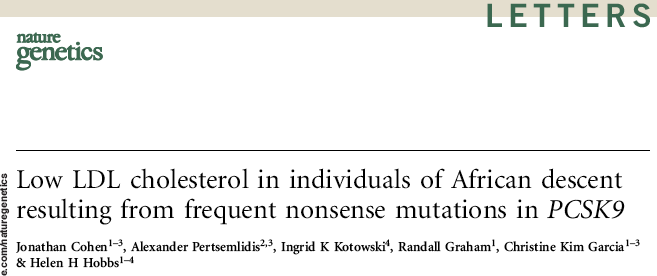 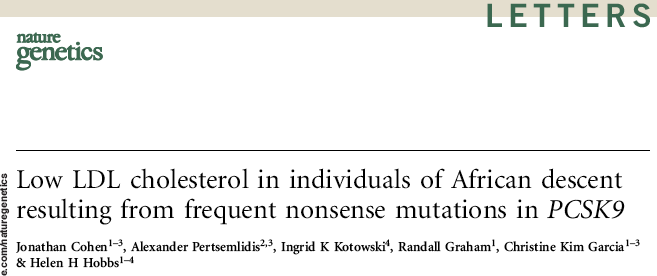 4
PCSK9, LDL levels and coronary heart disease
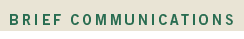 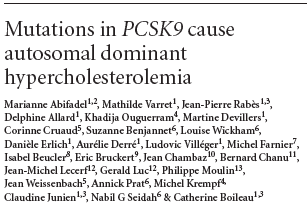 1
1. PCSK9 GOF alleles: increased LDL levels            2003
2. PCSK9 LOF alleles: decreased LDL levels   2005-2006
2
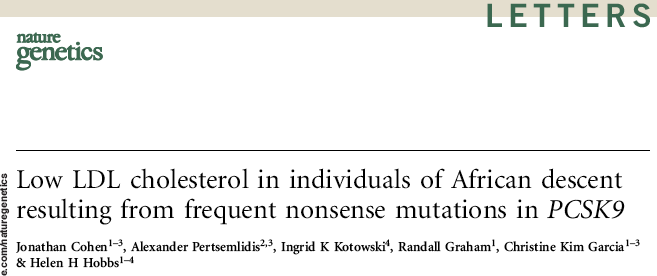 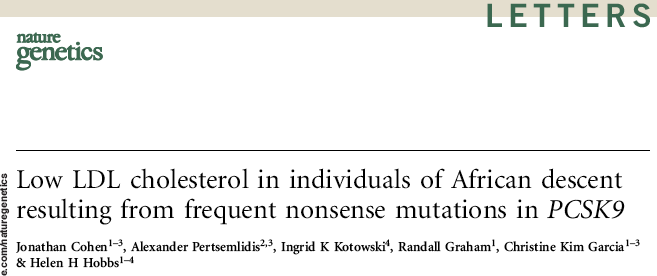 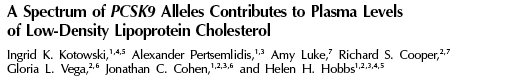 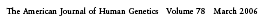 5
PCSK9, LDL levels and coronary heart disease
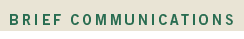 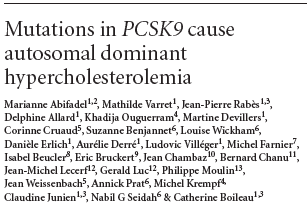 1
1. PCSK9 GOF alleles: increased LDL levels            2003
2. PCSK9 LOF alleles: decreased LDL levels   2005-2006
2
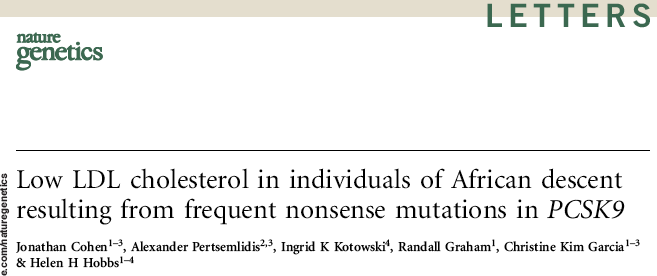 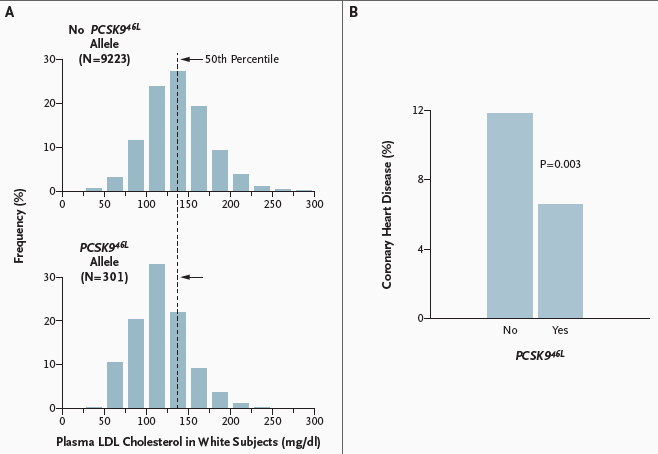 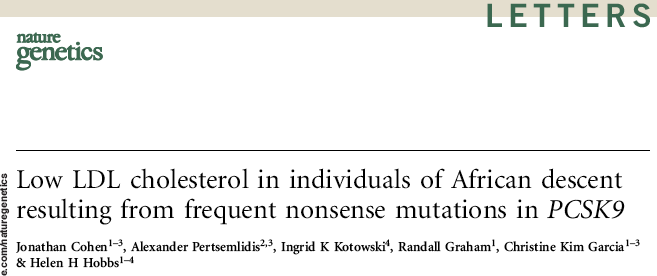 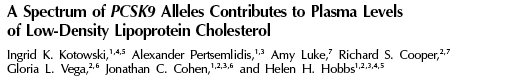 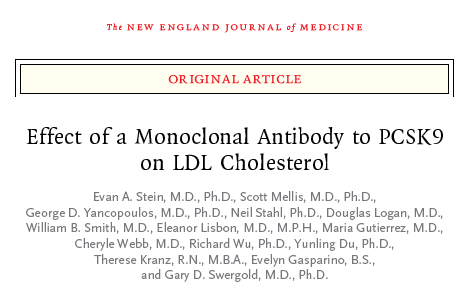 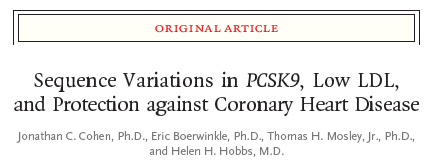 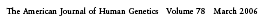 6
PCSK9, LDL levels and coronary heart disease
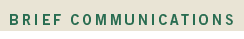 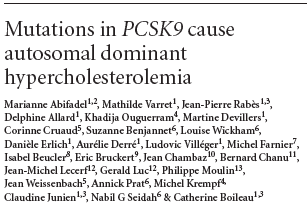 1
1. PCSK9 GOF alleles: increased LDL levels            2003
2. PCSK9 LOF alleles: decreased LDL levels   2005-2006
3. PCSK9 LOF alleles: protect against CHD             2006
4.
2
3
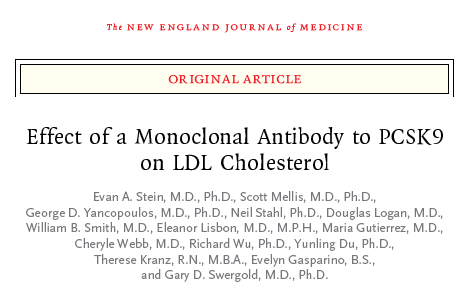 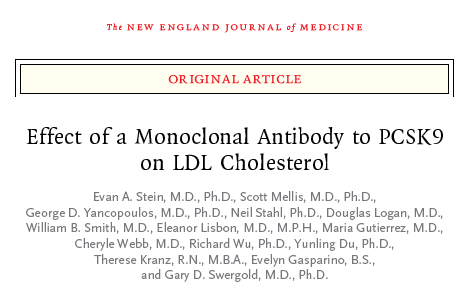 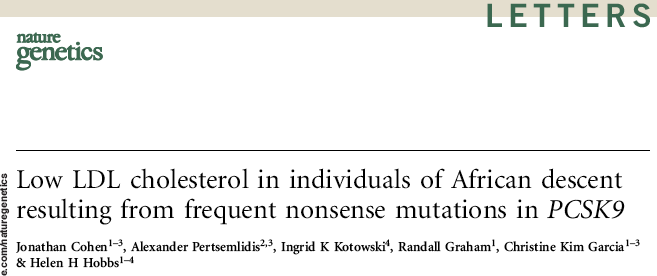 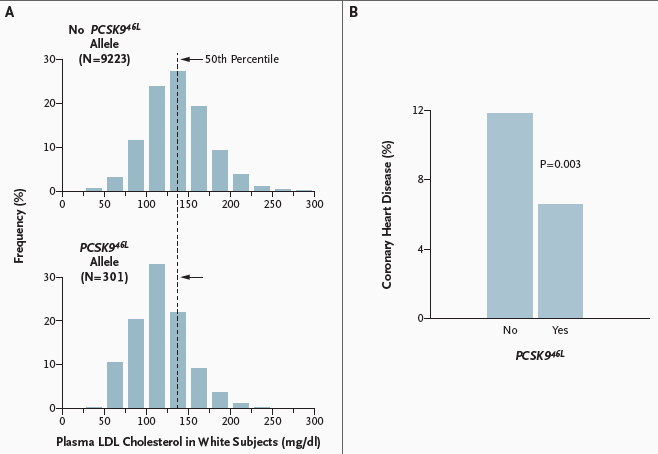 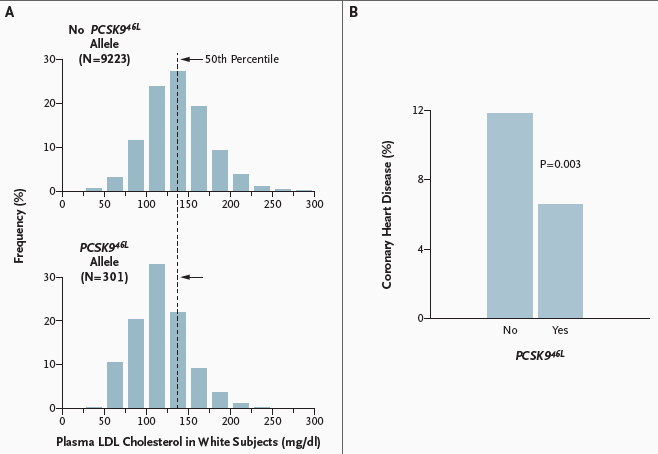 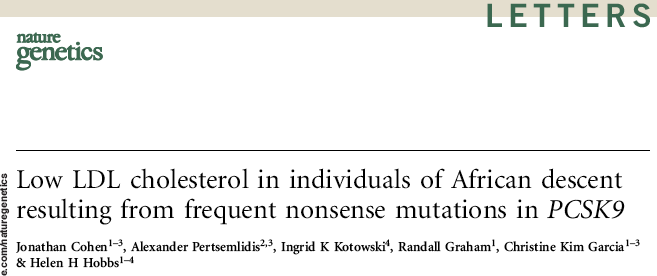 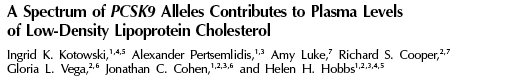 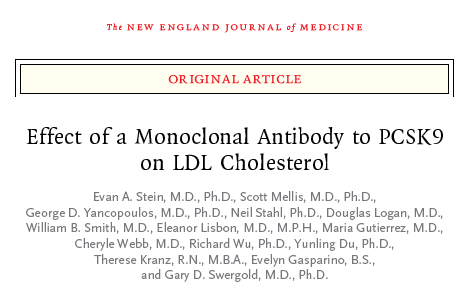 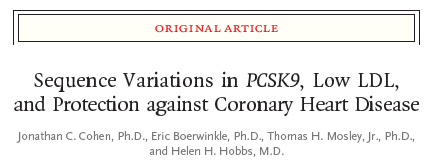 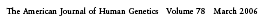 7
PCSK9, LDL levels and coronary heart disease
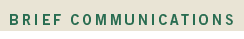 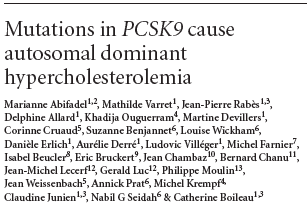 1
1. PCSK9 GOF alleles: increased LDL levels            2003
2. PCSK9 LOF alleles: decreased LDL levels   2005-2006
3. PCSK9 LOF alleles: protect against CHD             2006
4. PCSK9 LOF alleles: no obvious adverse events 2006
2
3
4
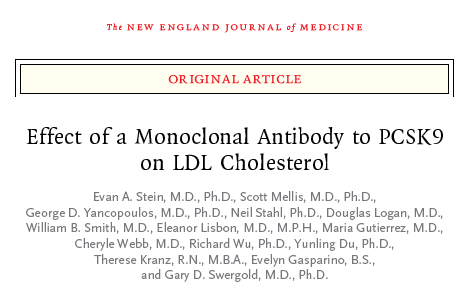 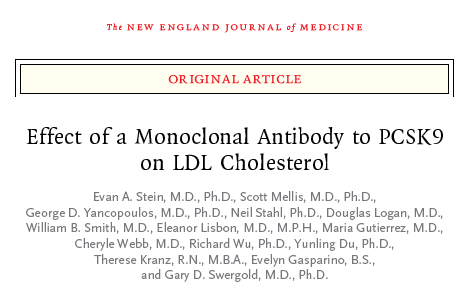 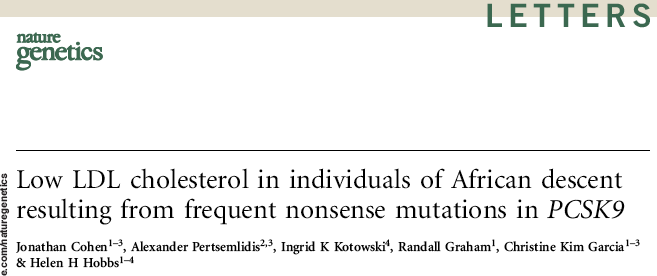 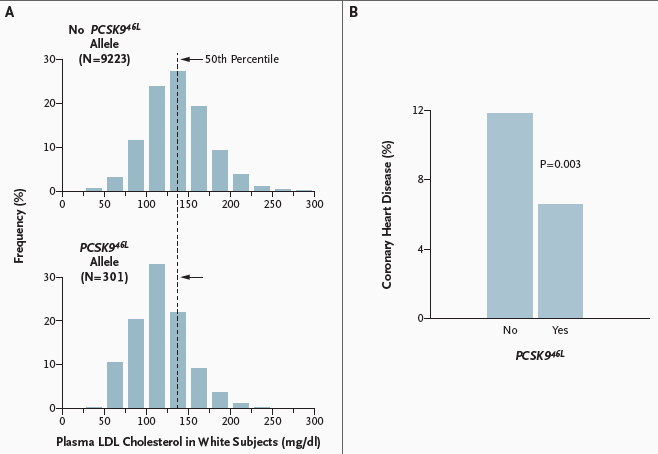 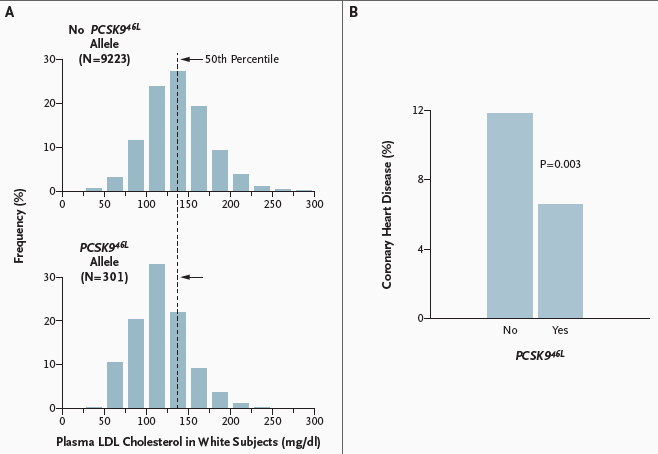 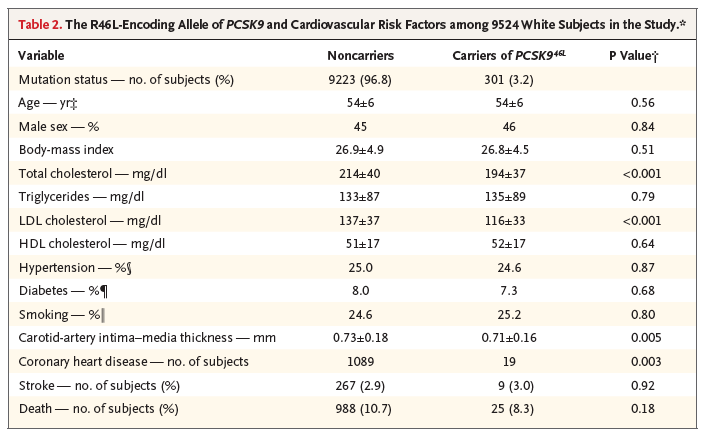 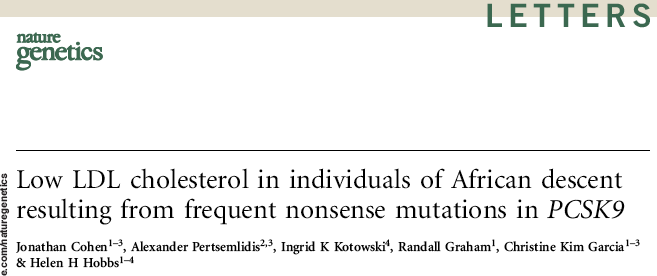 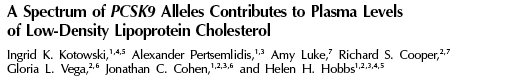 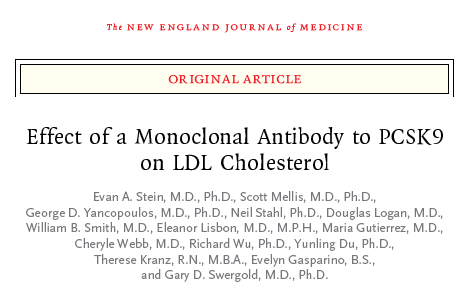 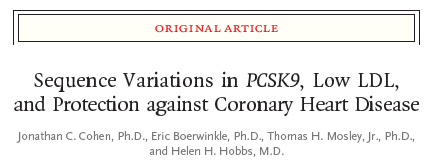 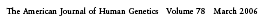 8
PCSK9, LDL levels and coronary heart disease
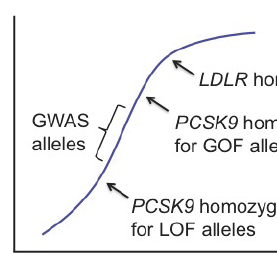 1
1. PCSK9 GOF alleles: increased LDL levels            2003
2. PCSK9 LOF alleles: decreased LDL levels   2005-2006
3. PCSK9 LOF alleles: protect against CHD             2006
4. PCSK9 LOF alleles: no obvious adverse events 2006
high
PCSK9 GOF alleles
2
3
Risk of CHD
4
PCSK9 LOF alleles
low
low
high
LDL levels
9
PCSK9, LDL levels and coronary heart disease
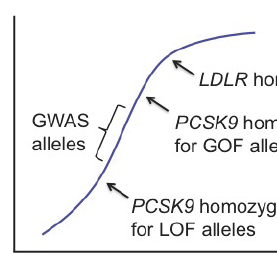 1
1. PCSK9 GOF alleles: increased LDL levels            2003
2. PCSK9 LOF alleles: decreased LDL levels   2005-2006
3. PCSK9 LOF alleles: protect against CHD             2006
4. PCSK9 LOF alleles: no obvious adverse events 2006

5. Clinical trials: monoclonal antibody to PCSK9   2012
high
PCSK9 GOF alleles
2
3
Risk of CHD
4
PCSK9 LOF alleles
5
low
low
high
LDL levels
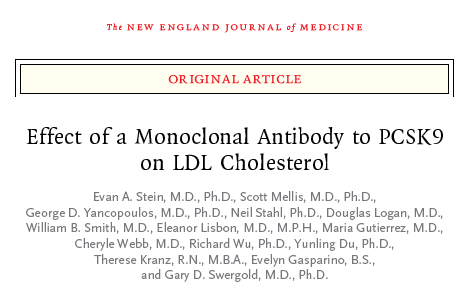 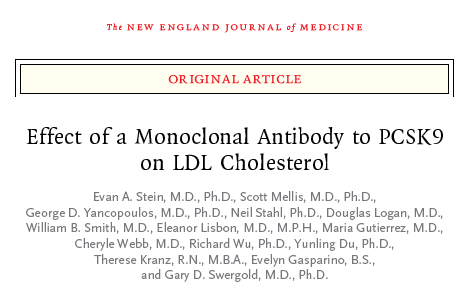 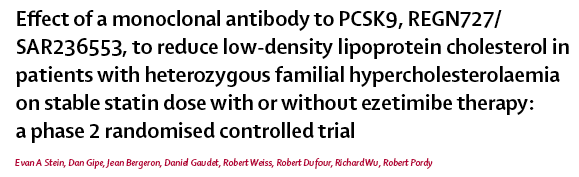 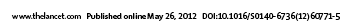 10